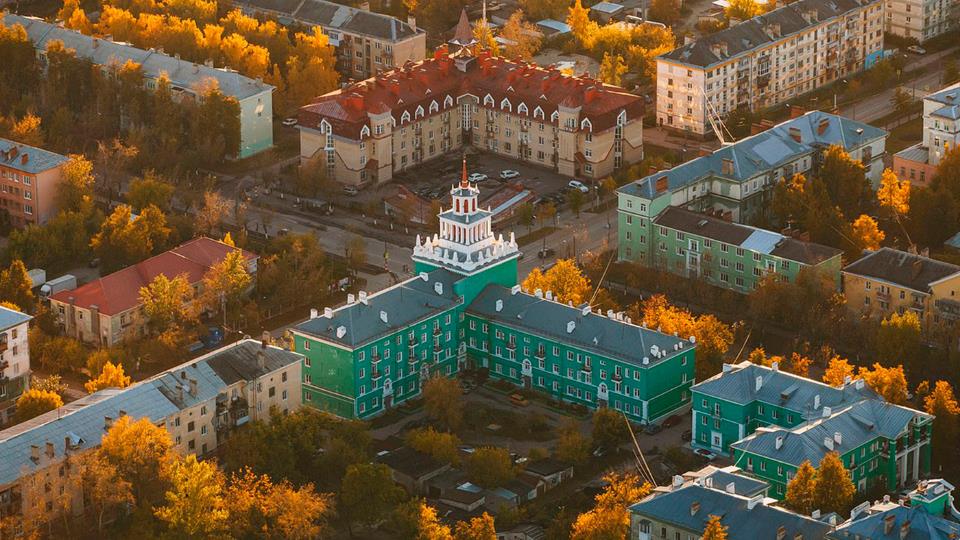 Знаешь ли ты свой город?
Выполнила
учитель-дефектолог 
ГБДОУ «Детский сад № 92» 
компенсирующего вида 
г.Дзержинска 
Переводова Ольга Васильевна
На какой улице расположен наш детский сад?
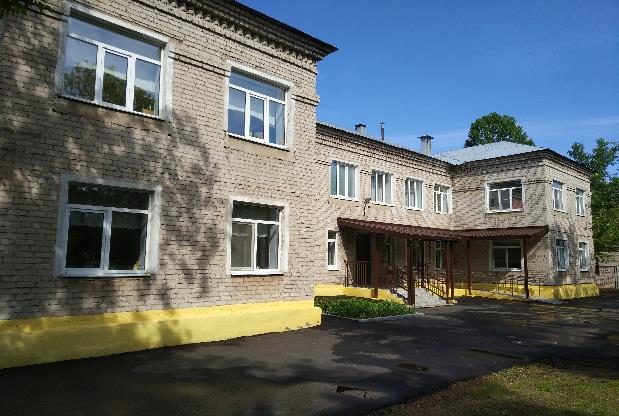 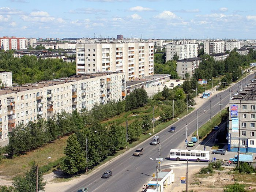 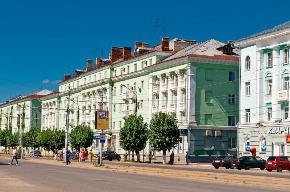 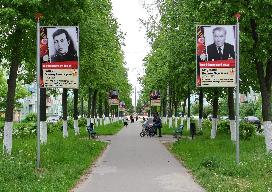 Какой памятник находится на площади Дзержинского ?
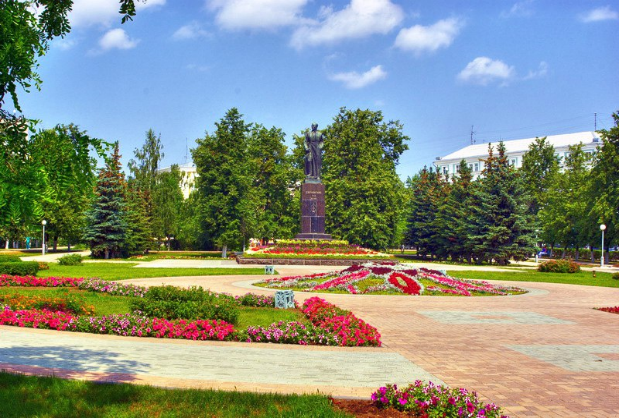 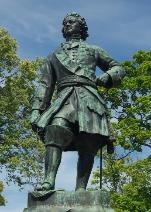 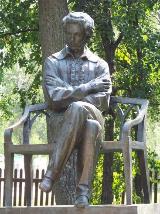 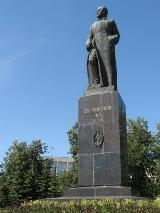 Что находится на площади Героев ?
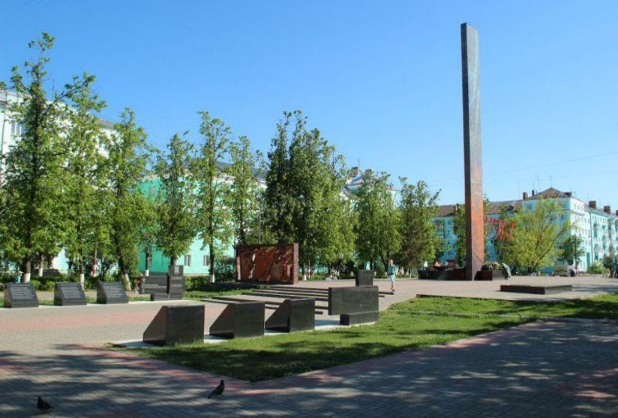 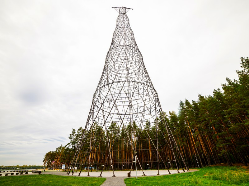 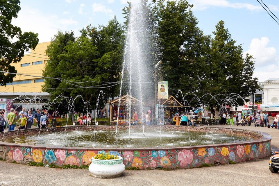 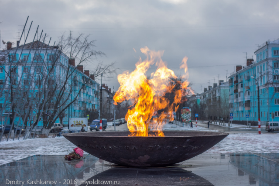 Что находится в городском парке?
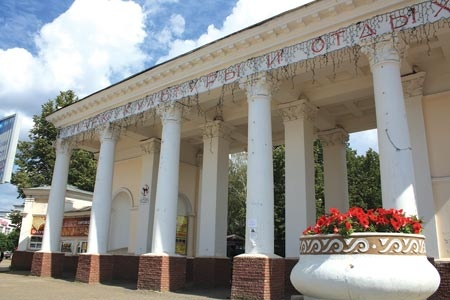 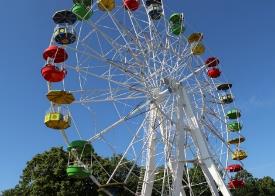 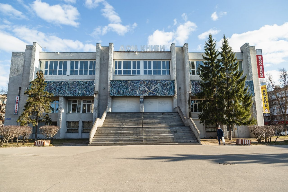 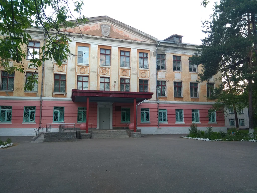 Какой фонтан находится около Дворца детского творчества?
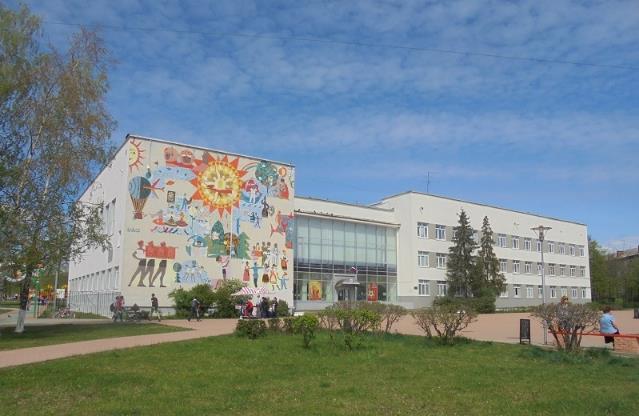 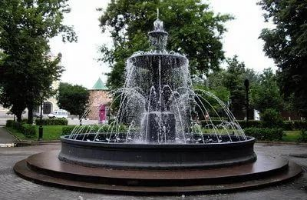 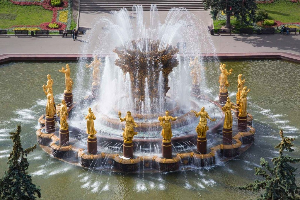 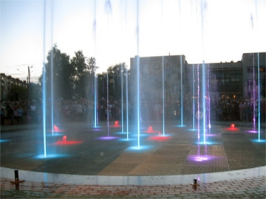 Где находится детский развлекательный центр «Сафари-парк»?
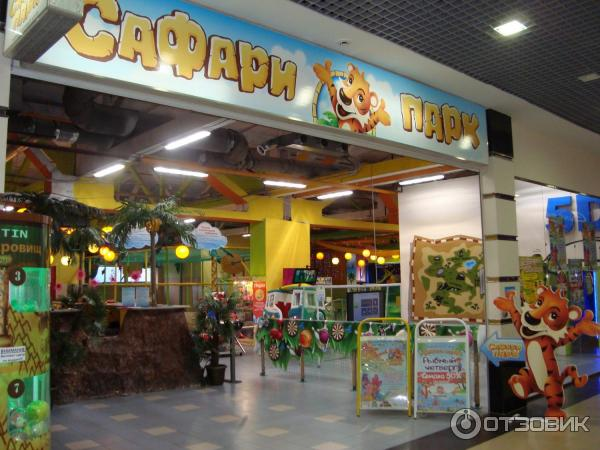 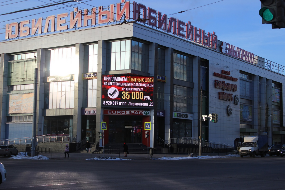 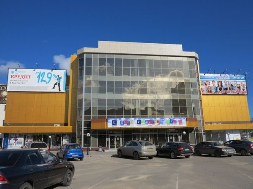 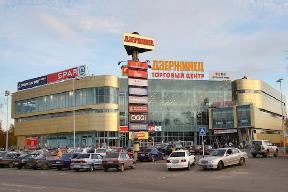 Молодец!  Ты справился с заданием!
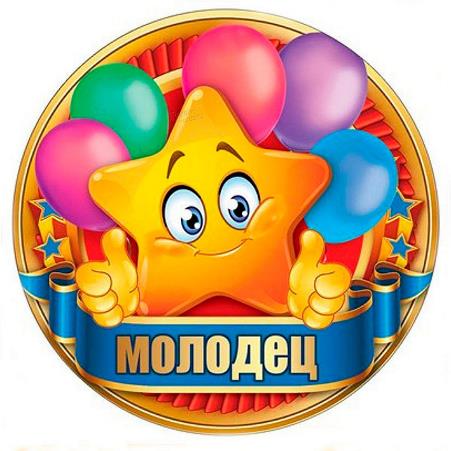